Figure 5. ZFIN Antibody page for Ab3-dag1 antibody.
Nucleic Acids Res, Volume 39, Issue suppl_1, 1 January 2011, Pages D822–D829, https://doi.org/10.1093/nar/gkq1077
The content of this slide may be subject to copyright: please see the slide notes for details.
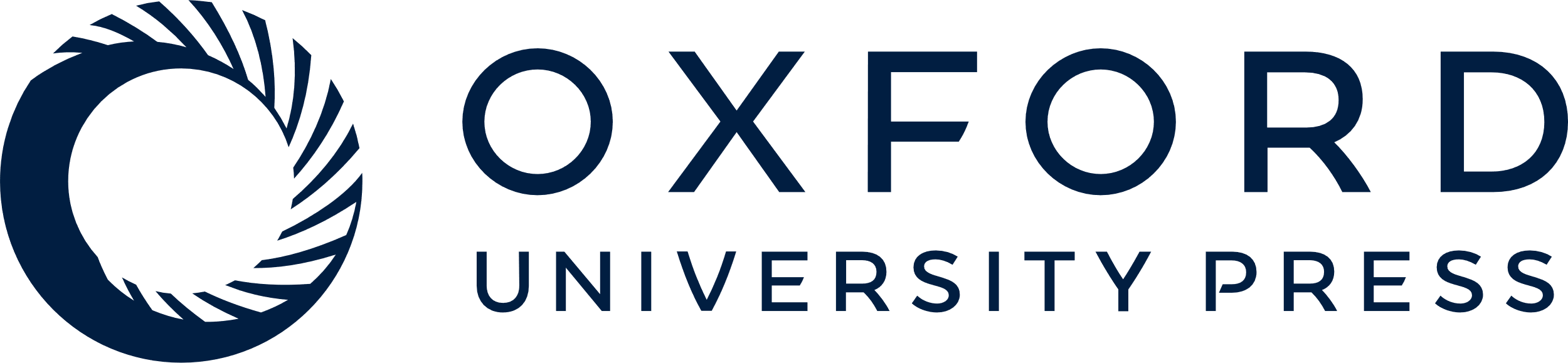 [Speaker Notes: Figure 5. ZFIN Antibody page for Ab3-dag1 antibody.


Unless provided in the caption above, the following copyright applies to the content of this slide: © The Author(s) 2010. Published by Oxford University Press.This is an Open Access article distributed under the terms of the Creative Commons Attribution Non-Commercial License (http://creativecommons.org/licenses/by-nc/2.5), which permits unrestricted non-commercial use, distribution, and reproduction in any medium, provided the original work is properly cited.]